Identify the noun phrase in this sentence:
The dog barked loudly.
The dog
A
barked
B
loudly
C
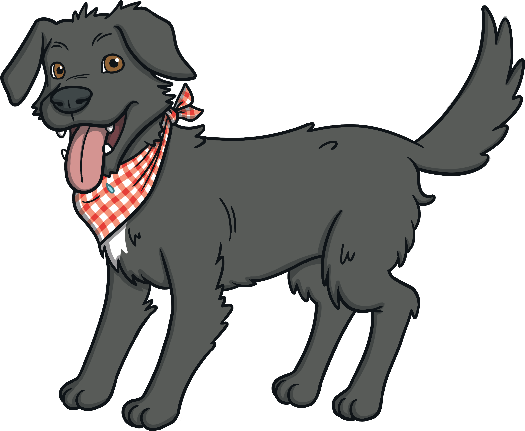 Identify the noun phrase in this sentence:
That blue bike is mine.
is mine
A
blue bike
B
That blue bike
C
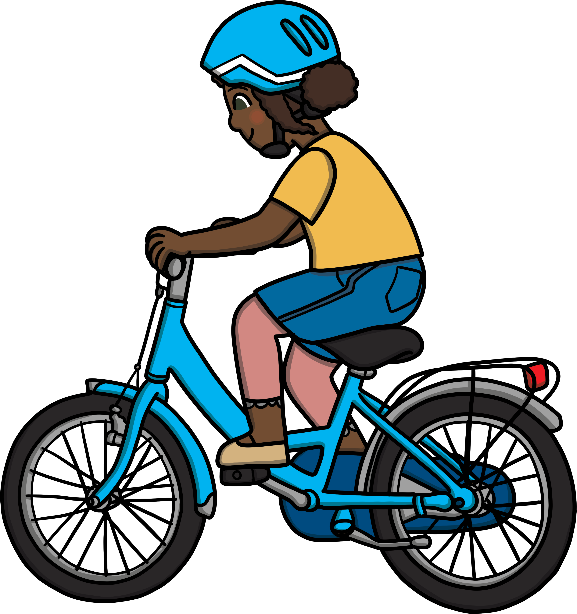 Identify the noun phrase in this sentence:
I made a huge, pink birthday cake.
I made
A
a huge, pink   birthday cake
B
birthday cake
C
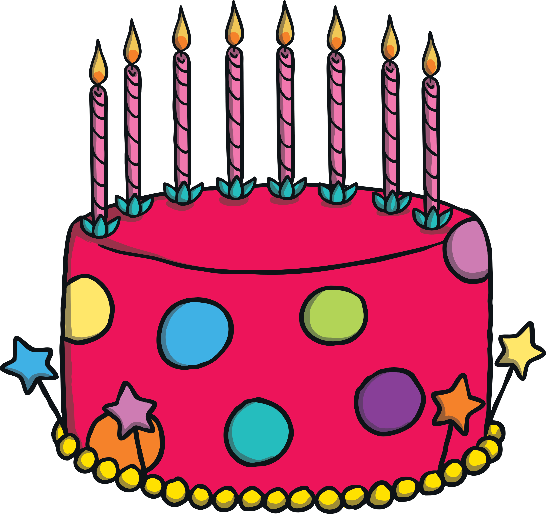 Identify the noun phrases in this sentence:
The bakery on the corner sells lots of yummy pastries.
The bakery on the corner       lots of yummy pastries
The bakery on        the corner
A
lots of yummy pastries
B
C
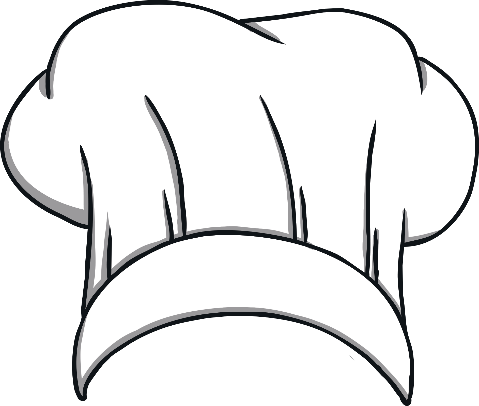 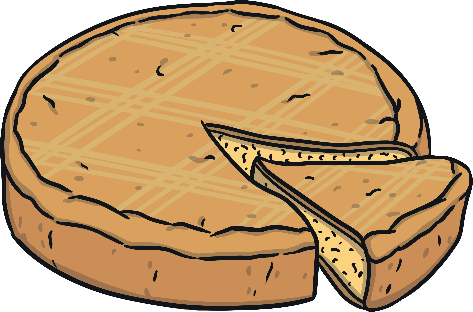 Identify the noun phrase in this sentence:
She picked up some litter.
She
A
picked up
B
some litter
C
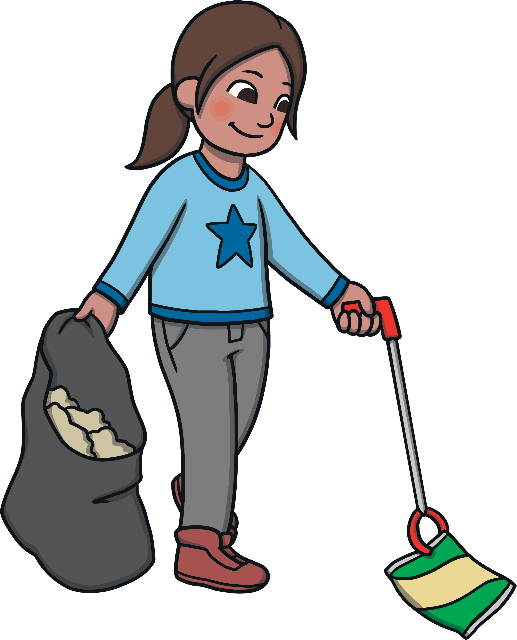 Which adjective would work best in this noun phrase?
the            sea
salty
A
sour
B
sweet
C
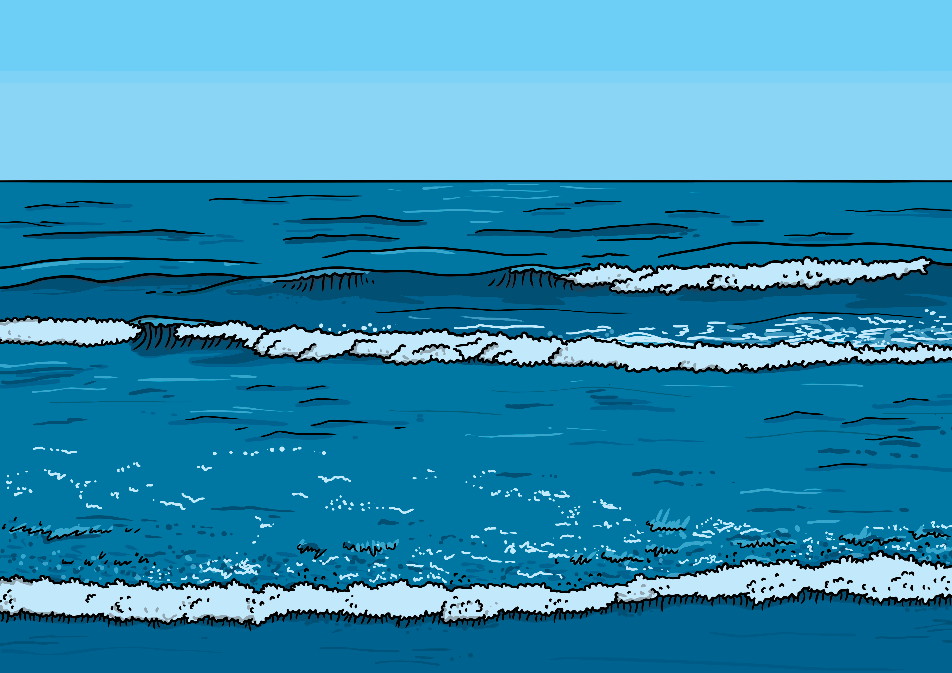 Which adjective would work best in this noun phrase?
a           sheep
scaly
A
fluffy
B
slimy
C
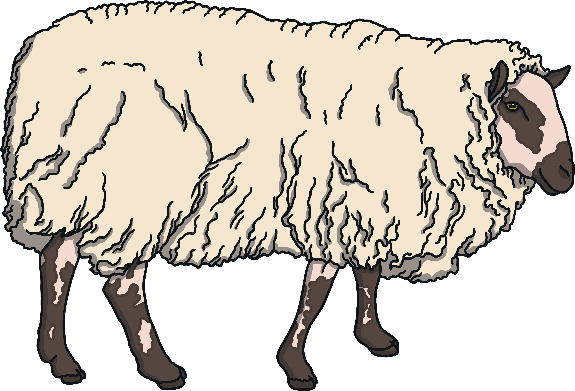 Which adjective would work best in this noun phrase?
a           game
fun
A
rude
B
hungry
C
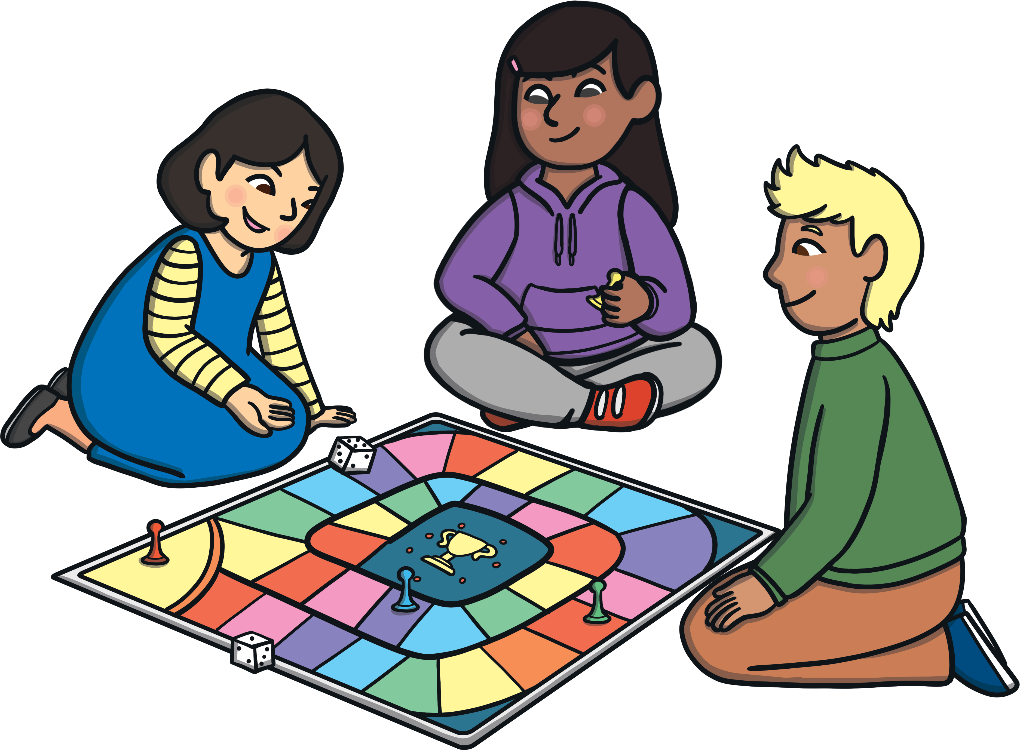 Which adjective would work best in this noun phrase?
this           book
exciting
A
hairy
B
polite
C
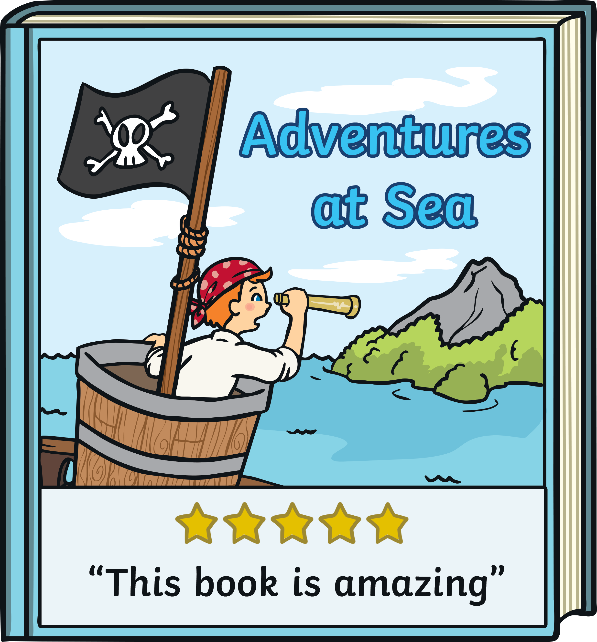 Which adjectives would work best in this noun phrase?
that            ,             jumper
soft, delicious
A
squeaky, short
B
warm, clean
C
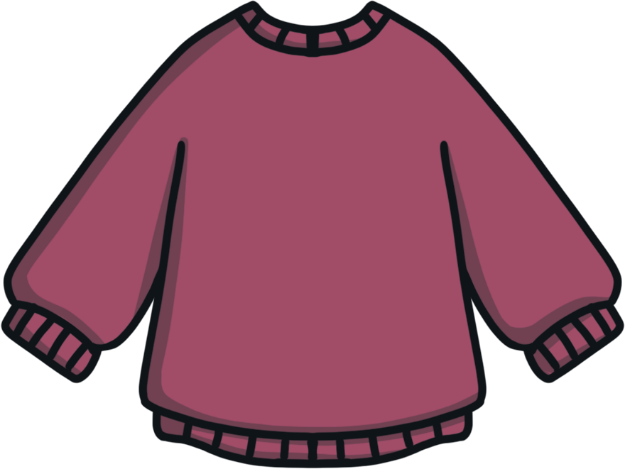 Which adjectives would work best in this noun phrase?
my            ,             brother
kind, silly
A
annoying, fluffy
B
tall, late
C
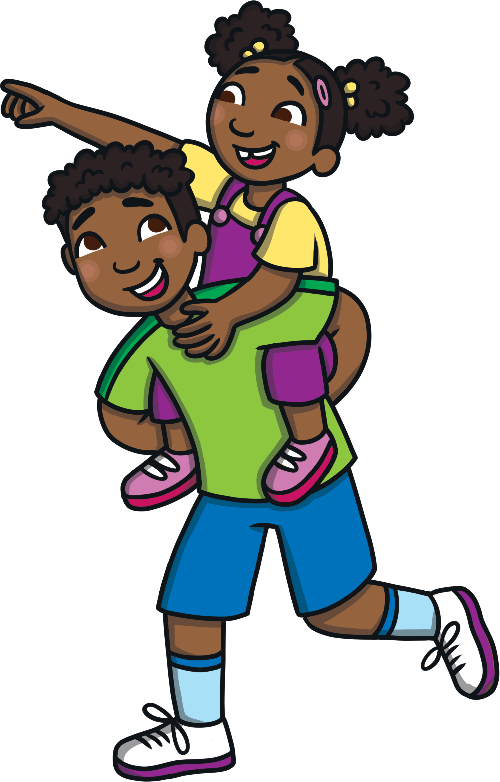 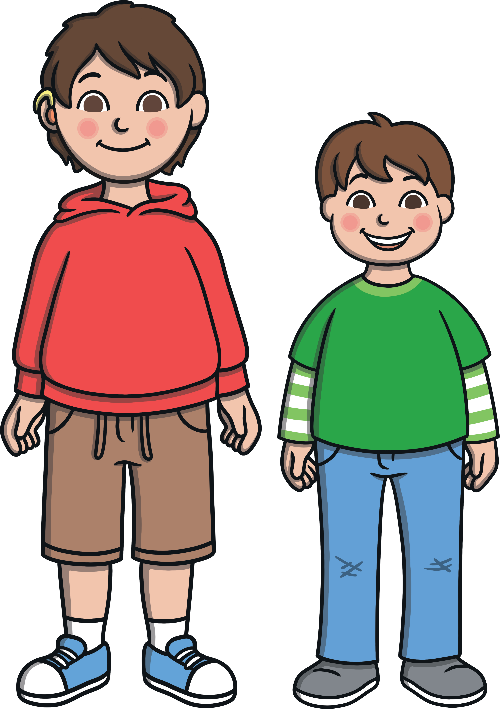 Which adjectives would work best in this noun phrase?
some            ,             apples
orange, juicy
A
red, crunchy
B
green, greedy
C
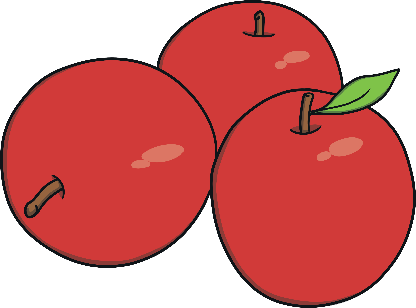